Starter
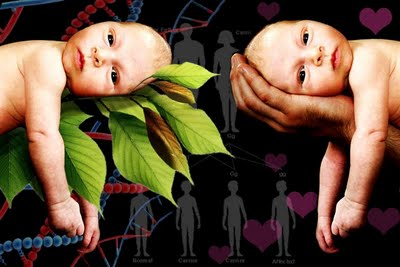 Nature or Nurture?
Nature: due to inherited characteristics and innate drives
Nurture: due to environmental influences and learning

On your whiteboards, decide whether you think nature or nurture for the following…
Phoebe loves marmite on toast, just like her dad.




Nature: due to inherited characteristics and innate drives
Nurture: due to environmental influences and learning
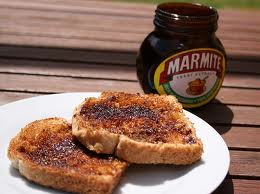 2. Ernest lived to the age of 101




Nature: due to inherited characteristics and innate drives
Nurture: due to environmental influences and learning
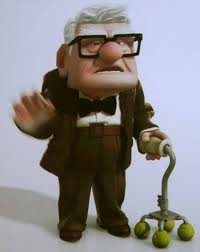 3. Patrick loses his temper easily and often gets into fights.


Nature: due to inherited characteristics and innate drives
Nurture: due to environmental influences and learning
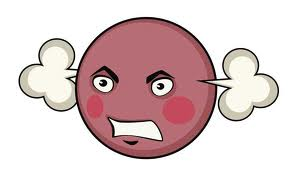 4. John has just come out as being gay.



Nature: due to inherited characteristics and innate drives
Nurture: due to environmental influences and learning
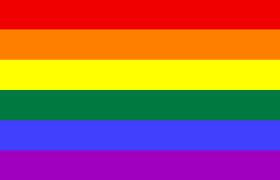 5. Beth has an impressive general knowledge and is a quiz show champion.



Nature: due to inherited characteristics and innate drives
Nurture: due to environmental influences and learning
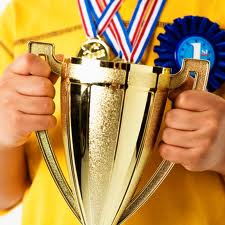 6. Olivia loves the colour pink



Nature: due to inherited characteristics and innate drives
Nurture: due to environmental influences and learning
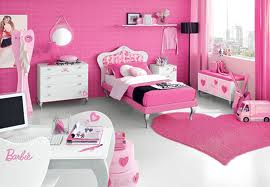